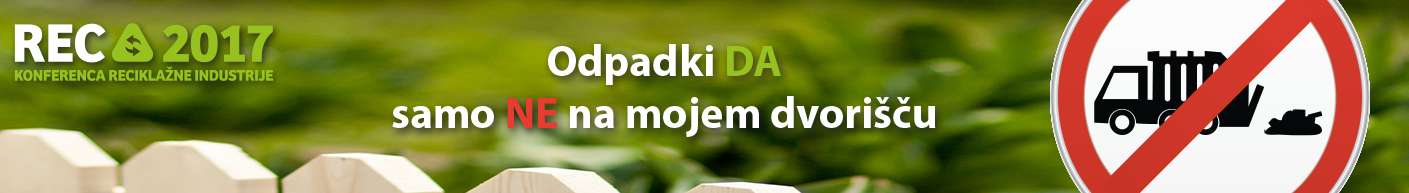 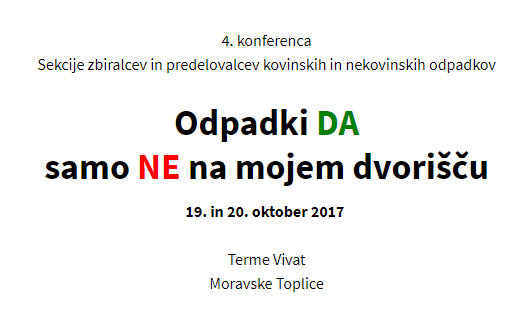 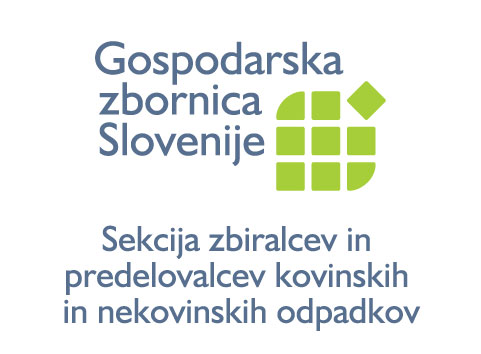 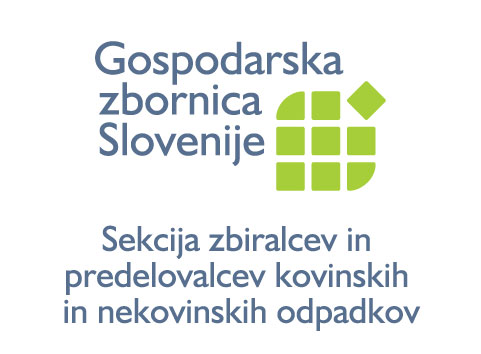 Podatki o odpadkih
V Sloveniji je v letu 2016 nastalo: 
5,5 milijona ton vseh odpadkov, od tega skoraj 982.000 ton (18 %) komunalnih. 
za 6 % več komunalnih odpadkov in za enak odstotek več drugih vrst odpadkov kot v 2015. 
več kot 2,5 milijona ton (46 %) v proizvodnih dejavnostih, 2,4 milijona ton (44 %) v storitvenih dejavnostih, približno 573.000 ton (10 %) odpadkov pa v gospodinjstvih. 
nekoliko manj kot 120.000 ton nevarnih odpadkov ali skoraj 18 % manj kot v 2015. Prav tako je nastalo 18 % manj nevarnih komunalnih odpadkov. Največ, 73 %, nevarnih odpadkov je nastalo v proizvodnih dejavnostih, v gospodinjstvih pa le 4 %. 
največ gradbenih odpadkov (39 %), sledili so komunalni odpadki (18 %), odpadki iz termičnih procesov (16 %), odpadki iz obdelave in predelave kovin ter lesa (10 %) in odpadki iz naprav za ravnanje z odpadki (7 %). Druge vrste odpadkov so nastale v manjših količinah.
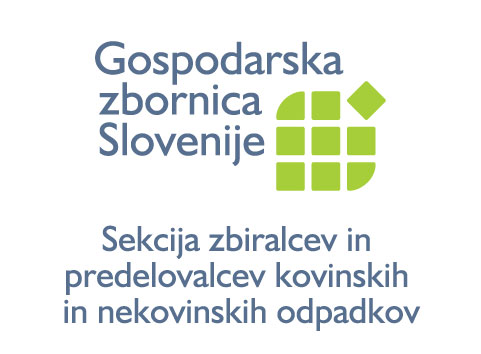 Podatki o komunalnih odpadkih
Količine nastalih komunalnih odpadkov naraščajo – v letu 2016 jih je nastalo 982.000 ton.
Nastali komunalni odpadki na prebivalca: 476 kg :
največ v obalno-kraški statistični regiji  - 577 kg na prebivalca, 
najmanj pa v zasavski statistični regiji  -  329 kg na prebivalca
Nastali komunalni odpadki predstavljajo 17,9 %  vseh nastalih odpadkov v Sloveniji
V letu 2016 je bilo zbranih z javnim odvozom 715.826 ton komunalnih odpadkov, in sicer:
15 01 Embalaža vključno z ločeno zbrano embalažo: 135.988 t
20 01 Ločeno zbrane frakcije: 117.711 t
20 02 Odpadki iz vrtov in parkov: 101.010 t
20 03 Drugi komunalni odpadki: 361.118 t
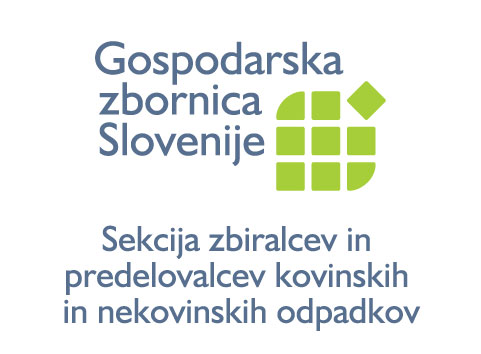 Podatki o nastalih komunalnih odpadkih
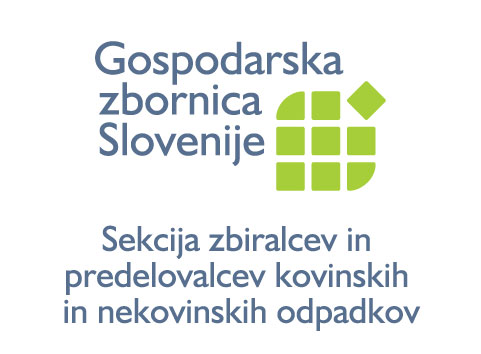 Komunalni odpadki – sestava (%) - zbrano z javnim odvozom
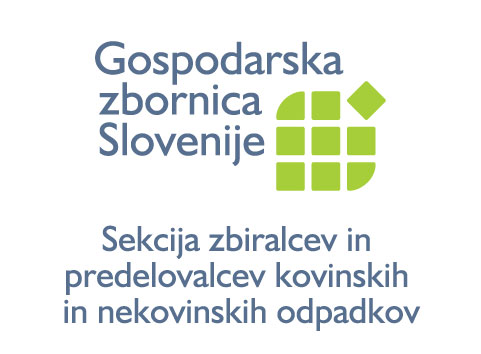 Komunalni odpadki – zbranih z javnim odvozom po vrstah (brez 20 03) po letih
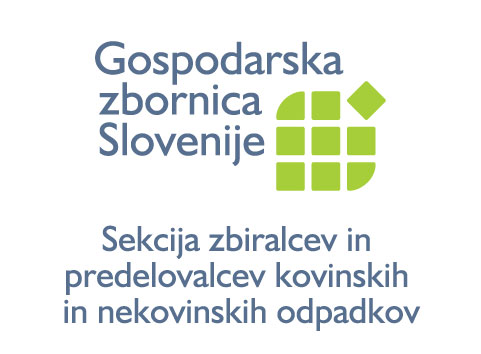 Podatki o odpadkih – industrijski odpadki
Količine nastalih industrijskih odpadkov (ponovno) naraščajo – v letu 2016 je bilo nastalo 4.516.811 ton industrijskih odpadkov.
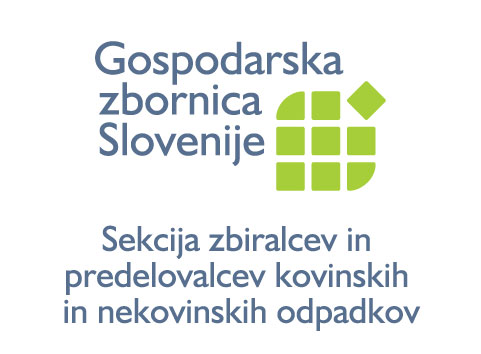 Industrijski odpadki - nastajanje po skupinah odpadkov
01 Rudarstvo: 								       8.407 t
02 Kmetetijstvo, vrtnarstvo…: 							     98.069 t
03 Obdelava in predelava lesa:							  227.585 t 
04 Ind. usnja, krzna, tekstilij: 							       6.552 t
05 Rafin. nafte, čišč. zem. plina, pirol. premoga:					               1 t
06 Anorganski kemijski procesi:							  198.351 t
07 Organski kemijski procesi: 							     72.230 t 
08 Proizv., upor. premaz., lepil, tesnil. mas, tiskar. Barv: 					       8.439 t
09 Fotografska ind.: 								           297 t
10 Odpadki iz termičnih procesov: 						   905.283 t
11 Odp. iz kem. obd. in povr. zašč. Kovin: 						        5.195 t
12 Postop. oblik. in površ. obdel. kovin in plastike: 					   344.972 t 
13 Oljni odpadki in odpadki goriv: 						     12.421 t 
14 Odp. topila, hlad. sredstva, potis. Plini: 						           585 t 
15 Odp. emb., absorb., čistil. krpe, filt. sredstva, zaščit. oblač.: 				        2.868 t
16 Odpadki, ki niso navedeni drugje:						      66.567 t
17 Gradb. odp., odp. iz rušenja obj.: 						2.165.270 t
18 Odp. iz zdravstva in veterinarstva: 						        5.767 t
19 Odp. iz napr. za ravn. z odp., čist. napr., pripr. pit. in ind. vode: 				   387.952 t
20 Kom. odp. (gosp., njim podob.) in loč. zb. frak.:					…….
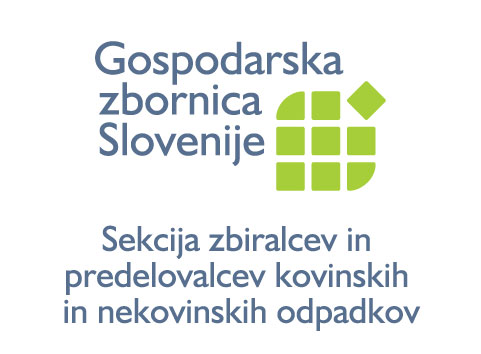 Industrijski odpadki - nastajanje po SKD
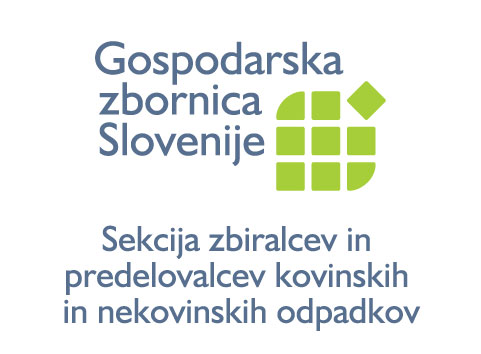 Industrijski odpadki  - nastajanje po regijah
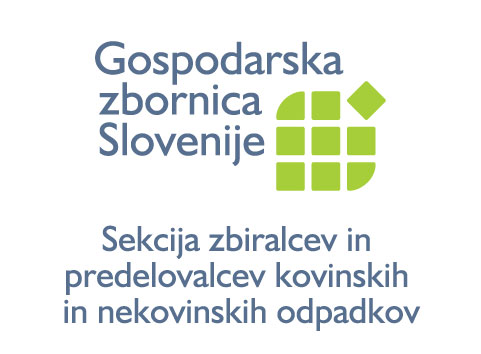 IO- nastajanje po regijah - nenevarni
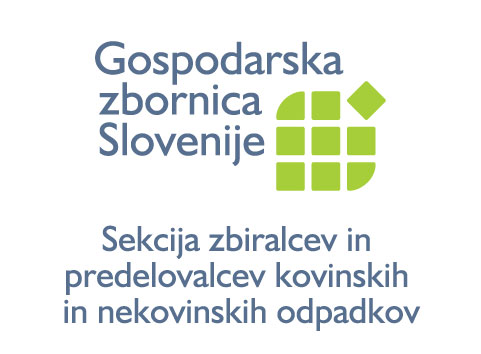 Podatki o nevarnih odpadkih
V letu 2016 je skupno nastalo 119.695 ton nevarnih odpadkov, od tega:
v proizvodnih in storitvenih dejavnostih 113.102 t (za 22 % manj kot leta 2015)
komunalnih nevarnih odpadkov: 6.593 t.
Količine nevarnih odpadkov iz proizvodnih in storitvenih dejavnostih po letih:
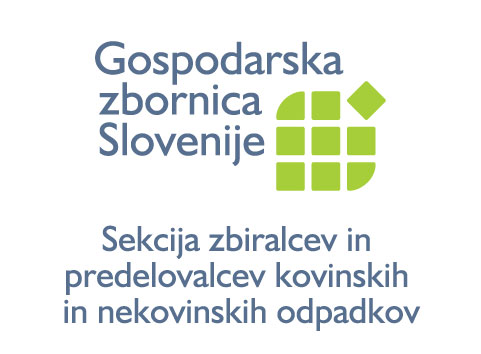 IO- nastajanje po regijah - nevarni
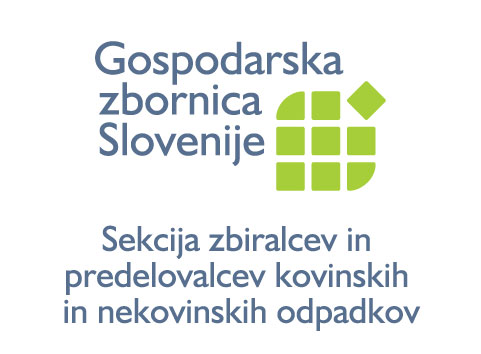 Naprave za ravnanje z odpadki v Sloveniji
Naprave za sežig in sosežig odpadkov: 6 lokacij
3 naprave za D10 – sežig odpadkov, od tega vse tri tudi za nevarne odpadke
3 naprave za R1 – od tega 2 tudi za nevarne odpadke, 1 samo za nenevarne odpadke.
Naprave za predelavo odpadkov: 498 lokacij 
Nevarne odpadke lahko predeljuje 77 naprav, pri čemer je vključenih že 20obratov za izrabljena vozila (16 01 04*). 
Vrste predelav pa so lahko sledeče:
R2 – 7 dovoljenj
R3 – 1 dovoljenje
R4 – 6 dovoljenj
R5 – 9 dovoljenj
R9 – 2 dovoljenji
PU – 2 dovoljenji
R12 in R13, R12 ali R13: 50 dovoljenj
Nenevarne odpadke se predeluje na cca. 470 lokacija, pri čemer so postopki predelave od R1 do R12, R13, razen R6 in R10
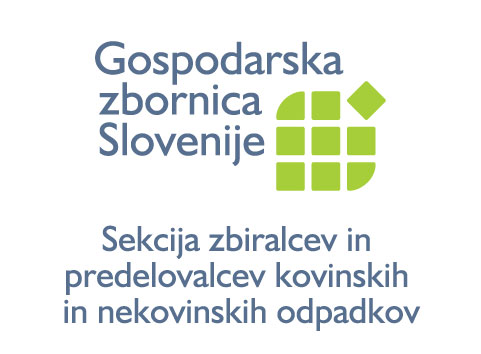 Izhodišča za okroglo mizo (1/3)
Je branža 
zbiralcev in predelovalcev odpadkov 
sploh še potrebna, 
če letno nastane 
preko 5,5 milijona ton odpadkov, 
od tega 120.000 ton nevarnih odpadkov?
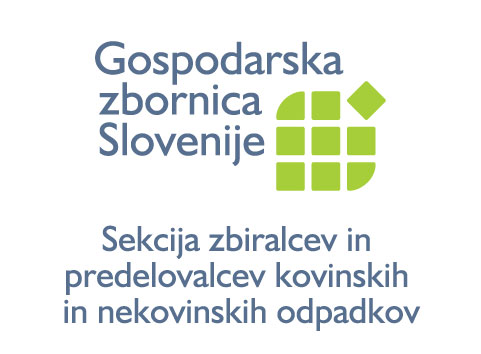 Izhodišča za okroglo mizo (2/3)
Požari:
od 16 največjih industrijskih požarov v Sloveniji, se jih je 6 zgodilo v obratih za ravnanje z odpadki – ne glede na vzrok požara je okrivljen izvajalec dejavnosti?
Javnost:	
Objektov za ravnanje z odpadki ne maramo v svoji bližini – je sploh možno dobro, složno sobivanje? Kako?
Mediji
Objektivnost poročanja pri ravnanju z odpadki – ali je res samo slaba novica ne glede na dejstvo, ali je resnična, „dobra“ novica?
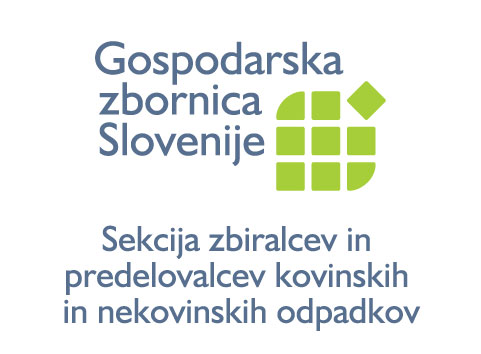 Izhodišča za okroglo mizo (2/3)
Zakonodaja – letošnje sprejete novosti na področju odpadkov:
Uredba o obvezni občinski gospodarski javni službi zbiranja komunalnih odpadkov (Uradni list RS, št. 33/17) 
Sklep o določitvi deležev prevzemanja odpadne embalaže pri izvajalcih javne službe za leto 2017 (Uradni list RS, št. 33/17) 
Sklep o določitvi deležev izpolnjevanja obveznosti, za katere morajo proizvajalci električne in elektronske opreme za leto 2016 zagotoviti zbiranje in obdelavo odpadne električne in elektronske opreme (Uradni list RS, št. 3/17) 
Uredba o ravnanju z embalažo in odpadno embalažo (Uradni list RS, št. 84/06, 106/06, 110/07, 67/11, 68/11, 18/14, 57/15, 103/15, 35/17) 
bodo dodatna določila, ki bolj ostro nastopajo glede zahtev do sprotnega prevzemanja odpadne embalaže na dvoriščih IJS-jev pripomogla k temu,da se ne bodo kopičile zaloge mešane embalaže na dvoriščih IJS-jev
Metodologija za izračun deležev: pravična : da ali ne?
Zakonodaja, ki je v pripravi
ZVO-2: kakšna bo nadaljnja pot predloga zakona?
Uredba o ravnanju z embalažo: res samo ena DROE?